Assisted Living Waiver Benefits Forum
April 24, 2017
Presenters
Mark Cimino, Chief Executive Officer, CiminoCare
Karli Holkko, Chief, Waiver Operations Section, DHCS
Tina Mayes, Associate Governmental Program Analyst, Waiver Data Unit, DHCS
Adina Gres, Financial Concierge
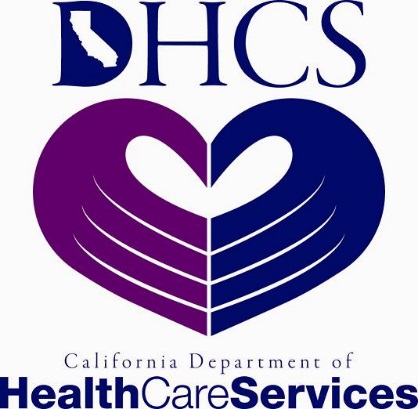 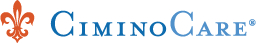 History
The ALW is a 1915(c) Home and Community Based Services (HCBS) waiver
Initiated by the California Legislature – AB 499 (Aroner) Statutes of 2000
Pilot program from 2006 – 2009 in three counties
March 2009, CMS approves waiver for five additional years
Effective March 1, 2014 five year waiver renewal
3
[Speaker Notes: The ALW was created in the 2000 in the legislature by Dion Aroner of Berkeley.  She was a champion of the DD Community and for health care issues in general.  She is no longer in the legislature as she was transitioned by term limits.
AB 499 modified the language of W&I code 14132.26 to require the DHS to trial an Assisted Living Medi-Cal benefit.  This benefit was specifically to be offered to provide an alternative, to patients at the skilled nursing level of care.  This is consistent with the Olmstead plan and the existing home and community based alternatives to long-term facility care.
The program was determined a success after a three year pilot.
The current waiver is set to expire on February 28, 2019]
Purpose
Bridges the gap between independent living and nursing home care
Combines a home-like setting with access to continuous personal support and services 
Provides an opportunity for individuals to transition out of nursing facilities
Offers an alternative to nursing facility placement
4
ALW Goals
Facilitate a safe and timely transition from a SNF into homelike community setting
Prevent SNF admissions for members with an imminent need for nursing facility placement
Maintain a one-to-one ratio of SNF transitions to community placements
5
Who is served by the ALW?
Medi-Cal eligible over the age of 21 with no share of cost
Meet nursing facility level of care
Choose to reside in an Assisted Living setting as an alternative to skilled nursing facility (SNF), hospital, or institutional setting
Ability to remain safe in an Assisted Living setting
[Speaker Notes: Individuals cannot be enrolled in Cal MediConnect

Our nurses will review applications for individuals with a share of cost to determine if the individual is medically eligible for the program. However, the individual cannot officially enroll into the program until the share of cost has been removed. Our Care Coordinators will work with the counties to apply any applicable deductions (including the board and care deduction) to see if the individual’s eligibility can be re-determined for zero share of cost.

Our number one goal is to facilitate a safe and timely transition from a skilled nursing facility into an assisted living facility. The ALW program also offers an alternative to individuals already residing in the community who are at risk of nursing home placement.]
Eligibility Criteria for Facilities
Basic Requirements
Must meet licensure and certification requirements set forth by the California Department of Social Services (CDSS), Community Care Licensing (CCL)
Must be in substantial compliance and good standing with licensing regulations 
Must have nursing staff, either on call or employed, in order to provide skilled nursing services as needed to waiver participants
Adequate staff to ensure provision of care and supervision to meet client health and safety needs
Required to provide private or semi-private bedrooms 
Lockable door 
Call systems*
Kitchenettes*
24-hour awake staff*
7
*These requirements are waived for 6 bed facilities
[Speaker Notes: What we mean by “substantial compliance” is that the facility does not have any Type A deficiencies within the past year.

It is important to note that participating ALW facilities are not regarded as healthcare facilities, but social-based facilities.  Although the RCF\ARF is a licensed facility, ALW residents are considered as living in their own home, not in a healthcare setting.]
ALW Care Coordination Benefits
Role of the Care Coordination Agency (CCA)
Enrollment
Assess potential participants for the waiver program
Verify Medi-Cal eligibility
Identify Durable Power of Attorney (DPOA), Advanced Healthcare Directive, or Conservator. Assist with obtaining if none
In collaboration with participant and/or legal representative and family, complete an assessment and individualized service plan (ISP)
Submit application to the state 
Coordinate move in conjunction with ALW facility
Maintain constant communication with the participant and/or legal representative, family and ALW facility
9
[Speaker Notes: There should be very clear communication between the CCA and the ALW facility. The CCA will lead the enrollment process but the ALW facility will assist in this process to the extent possible.

The ALW facilities should be familiar with the CCA and know them on a first name basis.]
Role of the CCA (continued)
Post Enrollment
Identify, organize and coordinate services needed by participant
This includes waiver and non-waiver services   
Monitor service delivery
Perform monthly face to face visits
Conduct reassessment of waiver participants and update ISP of waiver every six months, or more frequently if indicated by a change in the condition
Ensure all documentation related to the ALW is sent to the facility
Provide ongoing care coordination for duration of time the participant is enrolled in the waiver
[Speaker Notes: It is important for the ALW facilities to be aware of the reassessment timeframes so that up to date documentation can be obtained.]
Role of the Facility
Enrollment
Assess potential participant and determine if appropriate for placement
ALW facilities are not allowed to charge potential ALW participants for this assessment
Maintain consistent communication with CCA and participant and/or legal representative and family
[Speaker Notes: Residents must be assessed prior to move in, including an evaluation of functional capacity, mental condition, and social factors. This appraisal must be updated at least once a year or upon significant change in condition. A comprehensive physician report is also considered part of the resident assessment tool and must be updated upon significant change in a resident's condition.]
Role of the Facility (continued)
Post Enrollment
Ensure monthly visits are performed
Maintain consistent communication with CCA
Report incidents to CCL and the CCA
Notify the CCA of any hospitalizations, reinstitutionalization, non-compliance, etc.
Notify the CCA when the participant has left the facility
Participant must be disenrolled when out of the facility for over 30 days
Verify all participant documentation is current
Assist with establishment of Durable Power of Attorney (DPOA) or Advanced Healthcare Directive
[Speaker Notes: As stated before, there should always be very clear communication between the CCA and the ALW facility. The is responsible for reporting any incidents to both CCL and the CCA. The facility is also responsible for informing the CCA of any hospitalizations or reinstitutionalization of ALW participants. The facility must also work closely with the CCA to address any non compliance issues. This includes non compliance of the facility rules and responsibilities as well as the individual’s care plan/ISP.

The facility should ensure they have a copy of the following documentation:
Informing Notice
Freedom of Choice form
Amenity form
Current copies of the ISP and Assessment]
ALW Required Services
ALW Services
Required Services
Development of a care plan that details the frequency and timing of assistance
Participation in the development of ISP
Provision and oversight of personal and supportive services
Personal care and assistance with ADLs sufficient to meet both the scheduled and unscheduled needs of the residents
Assistance with self-administration of medication
Three meals per day plus snacks
Housekeeping and laundry
Transportation or arrangement of transportation
Daily recreational activities
Skilled nursing services as needed
[Speaker Notes: Basic Services to be included are outlined in 87464:
-Safe and healthful living accommodations and services, as specified in Section 87307
-Three nutritionally well-balanced meals and snacks made available daily, including low salt or other modified diets prescribed by a doctor as a medical necessity.
-Personal assistance and care as needed by the resident and as indicated in the pre-admission appraisal, with those activities of daily living such as dressing, eating, bathing and assistance taking prescribed medications.
-Regular observation of the resident’s physical and mental condition
-Arrangements to meet health needs, including arranging transportation
-A planned activities program which includes social and recreational activities appropriate to the interests and capabilities of the resident

Services in accordance with 87307 include:
-A bed for each resident, except that married couples may be provided with one appropriate sized bed.  Each bed shall be equipped with good springs, a clean and comfortable mattress, available pillow(s) and lightweight warm bedding.  Fillings and covers for mattresses and pillows should be flame retardant.  Rubber sheeting shall be provided when necessary.
-Bedroom furniture, which shall include for each resident, a chair, night stand, a lamp, or lights sufficient for reading, and a chest of drawers.
-Clean linen, including blankets, bedspreads, top bed sheets, bottom bed sheets, pillow cases, mattress pads, bath towels, hand towels and wash cloths/  The quantity shall be sufficient to permit changing at least once per week or more often when indicated to ensure that clean linen is in use by residents at all times.  The linen shall be in good repair.  The use of common wash cloths and towels shall be prohibited.
-Hygiene items of general use such as soap and toilet paper.
-Portable or permanent closets and drawer space in the bedrooms for clothing and personal belongings.
-Basic laundry service.

Highlight ALW specific services – participation in the development of ISP, nursing staff available to meet residents’ need, ALW participants may need more skilled nursing services than the general population]
Medi-Cal Payment
Medi-Cal does not pay for room and board
Must have confirmation of enrollment in order to bill for services
Informing Notice
Confirmation of enrollment from DHCS
Provider may only bill for days the participant is in the facility
Facility may not bill a participant a monthly or per-item fee for items covered by Medi-Cal or required by CCL
Medi-Cal payment is considered payment in full for ALW services
Payment in Full specified on ALW Provider Agreement
42 CFR 447.15 and W&I Code 14019.3
The Future of ALW
Waiver at Capacity
ALW has reached capacity of 3,700 enrollments
Does not include the cases currently in a ‘pending’ status waiting for final enrollment or the applications awaiting medical review by a Department of Health Care Services (DHCS) Nurse Evaluator II or prescreening from administration staff
Any applicant that is found to be eligible is held until a slot opens up
Due to program attrition, approximately 50-60 slots become open each month
DHCS immediately implementing a waitlist for the ALW
Acceptance of applications halted until May 22, 2017 at which point will only be accepting names for the waitlist
An application will be requested at the point a slot becomes available
Trends in Provider Base
Greater need for Adult Residential Facilities
Identified need for facilities specializing in traumatic brain injury (TBI)
Adding San Francisco County
Home and Community Based Services (HCBS) Final Rule
The HCBS Final Rule defines HCB settings as more process and outcome-oriented, guided by the member’s person-centered service plan by:
Being integrated in and supporting full access to the greater community, including opportunities to seek employment and work in competitive integrated settings, engage in community life, control personal resources, and receive services in the community, to the same degree of access as individuals not receiving Medicaid HCBS;
Giving individuals the right to select from among various setting options, including non-disability specific settings and an option for a private unit in a residential setting;
Ensuring individuals’ rights of privacy, dignity and respect, and freedom from coercion and restraint;
Optimizing autonomy and independence in making life choices, including daily activities, physical environment and with whom to interact; and
Facilitating choice regarding services and supports, and who provides them.
[Speaker Notes: In January 2014, CMS announced it had finalized important rules that affect HCBS waiver programs and 1915(i) and 1915(k) State Plan programs provided through Medicaid/Medi-Cal, and subsequently published regulations in the Federal Register on January 16, 2014.  The rules became effective 60 days from publication, or March 17, 2014.  These final regulations are CMS 2249-F and CMS 2296-F.
 
Prior to the final rule, home and community based (HCB) setting requirements were based on location, geography, or physical characteristics.  The final rules define HCB settings as more process and outcome-oriented, guided by the member’s person-centered service plan by:
Being integrated in and supporting full access to the greater community, including opportunities to seek employment and work in competitive integrated settings, engage in community life, control personal resources, and receive services in the community, to the same degree of access as individuals not receiving Medicaid HCBS.
Giving individuals the right to select from among various setting options, including non-disability specific settings and an option for a private unit in a residential setting.
Ensuring individuals’ rights of privacy, dignity and respect, and freedom from coercion and restraint.
Optimizing autonomy and independence in making life choices, including daily activities, physical environment and with whom to interact.
Facilitating choice regarding services and supports, and who provides them.
 
For Medicaid/Medi-Cal provider-owned or controlled HCB residential settings, the provider must offer:
A legally enforceable agreement between the provider and the consumer that allows the consumer to own, rent or occupy the residence and provides protection against eviction.
Privacy in units including lockable doors, choice of roommates and freedom to furnish and decorate units.
Options for individuals to control their own schedules including access to food at any time.
Individual’s freedom to have visitors at any time.
A physically accessible setting.

These regulations for Home and Community-Based Services (HCBS) waiver and State Plan programs must be in full compliance with the new Federal rules by March 17, 2019.]
HCBS Final Rule Continued
For Medicaid/Medi-Cal provider-owned or controlled HCB residential settings, the provider must offer:
A legally enforceable agreement between the provider and the consumer that allows the consumer to own, rent or occupy the residence and provides protection against eviction;
Privacy in units including lockable doors, choice of roommates and freedom to furnish and decorate units;
Options for individuals to control their own schedules including access to food at any time;
Individual’s freedom to have visitors at any time; and
A physically accessible setting.
How Does the HCBS Final Rule Affect My Facility?
Attestation added to ALW initial application
Facility will certify that all 10 requirements have been met
Self-assessment survey for Providers – coming soon
Provider may need to modify where and how services are delivered 
Training to staff may be necessary
For settings that require change, there will be time to develop transition plans
On-site visits
[Speaker Notes: - An on-site visit may be required should a provider not respond to the survey or based on the respondents answer.
- The Department is not removing facilities that do not comply with these regulations; however, they will need to go through the heightened scrutiny process which is currently under development.]
Managed Care vs. Fee-for-Service Model
Managed care receives a set dollar amount per member per month
Fee for service (FFS) is a payment model where services are unbundled and paid for separately after the service is performed
The ALW is a mixture of the two and provides a tiered bundled rate as well as a fee scheduled flat rate
Per person per day for ALW services
Per person per month for Care Coordination services
[Speaker Notes: Managed Care Capitated Rates:
-Paid by PMPM (Per Member Per Month)
	-Managed care entities are paid a set amount for each individual member; providers are reimbursed based on a rate negotiated with the 	MCO.
	-Acuity, level of care, risk of high utilization are factored into the PMPM rate.
	-Health plans bear the risk.
Fee-For-Service:
-FFS payments can vary by factors including:
	-Utilization of the service by individuals
	-Care level or acuity of the individuals
	-staff costs (wages and benefits)

Tiered Bundled Rate:
-Provider received payment for one service in which the rate varies by an identified characteristic of the individual, the provider, or some combination of both.  Provider receives a fixed, pre-determined rate for a pre-determined amount of time that includes the delivery of multiple services.
-The characteristics of the individual is often identified by an assessment tool such as:
	-Supports Intensity Scale
	-Inventory for client and agency planning or
	-Another tool that classifies the individual’s needs on an established scale
-Tiers are typically set based on the average cost of varying factors, including use of personal care, support needs, skilled nursing, and behavioral needs.
-Determine which services are included/excluded from the bundle.

Fee Schedule Flat Rate:
-Provider receives a fixed, pre-determined rate for a single service for a designated unit of time.
-Rates do not vary by client, acuity, or provider.]
Collaboration with Managed Care Plans
Building/maintaining relationships with Medi-Cal Managed Care Plans and other HCBS providers
Continuous collaboration with Medi-Cal Managed Care Plans to improve coordination of care for existing Managed Care Plan members
Enrollment / Monitoring and Oversight Process
Enrollment Process
ALW initial application/attestation
May require some back and forth with DHCS for clarifying/additional information
Site visit
Site visits completed approximately 3 months after initial application has been approved
Medi-Cal application and processing fee
May also require some back and forth with DHCS for clarifying/additional information
Why Might an Application be Denied?
Incomplete initial application
Missing required attachments
Must meet skilled nursing needs
Non-compliance with CDSS-CCL
On-site visit
Does not meet HCBS Final Rule or ALW requirements
Medi-Cal Application
Incomplete application
Suspended entity
Must be in good standing with Secretary of State
On an exclusion list 
Medi-Cal suspended (owners and/or entity)
What to Expect During Comprehensive Facility Reviews
Facility clean, safe, and in good repair
No recent Type A citations
Complete ALW documentation
Current signed ISP
Informing letter
Admissions agreement
Amenity form
Current Physician’s Report (602)
Documentation that IRs (incident reports) have been sent to CCAs
Documentation of CCAs monthly visits
Interview participants
Review of billing
Q&A
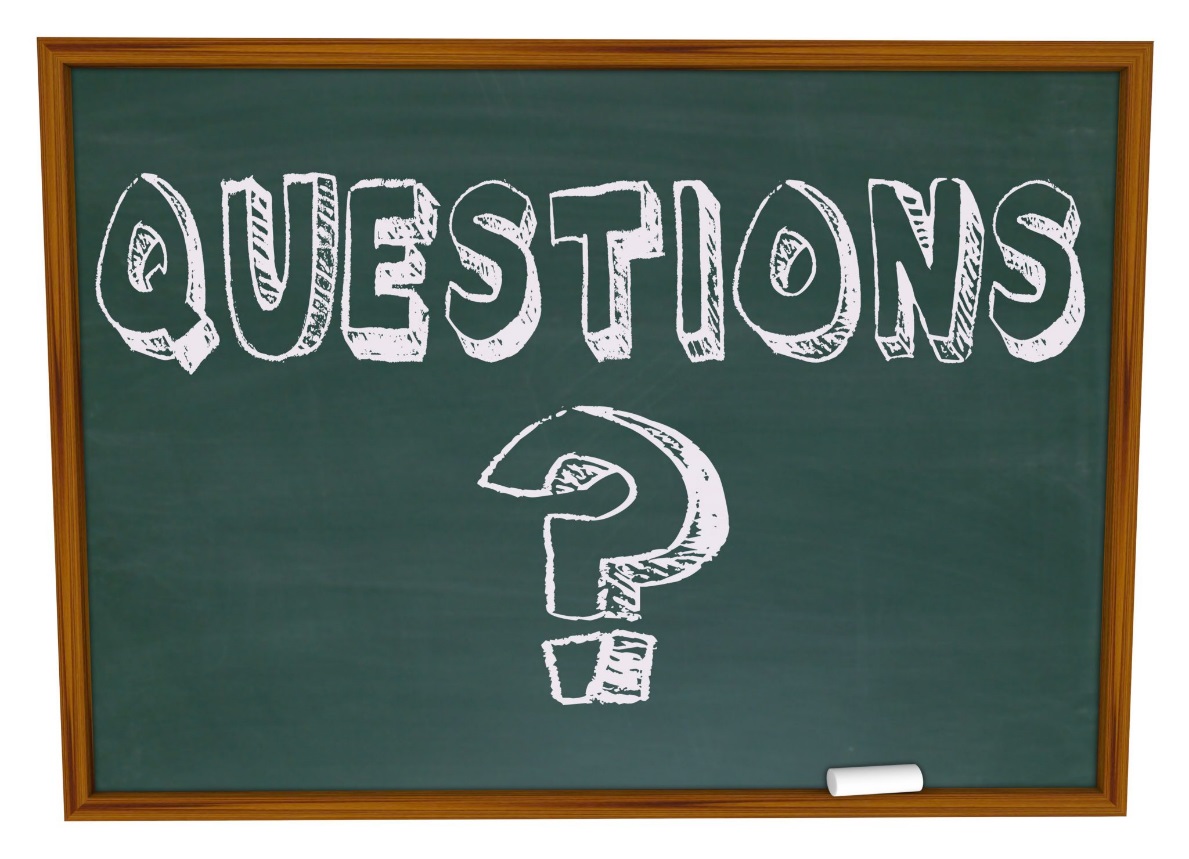 Resources
Visit our website
http://www.dhcs.ca.gov/services/ltc/Pages/AssistedLivingWaiver.aspx
Billing Issues
Work with your CCA
Contact Xerox at 1-800-541-5555
General Questions
Contact our waiver hotline at (916) 552-9322
Complaints/Report of Participant Concerns/Issues
Contact Karli Holkko or Tina Mayes directly
Karli.Holkko@dhcs.ca.gov; Tina.Mayes@dhcs.ca.gov
Thank you to our sponsors
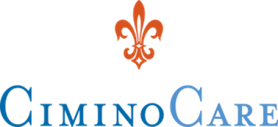 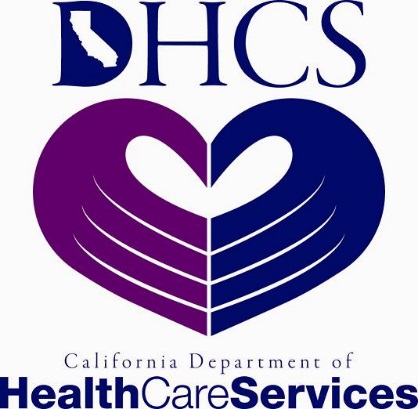 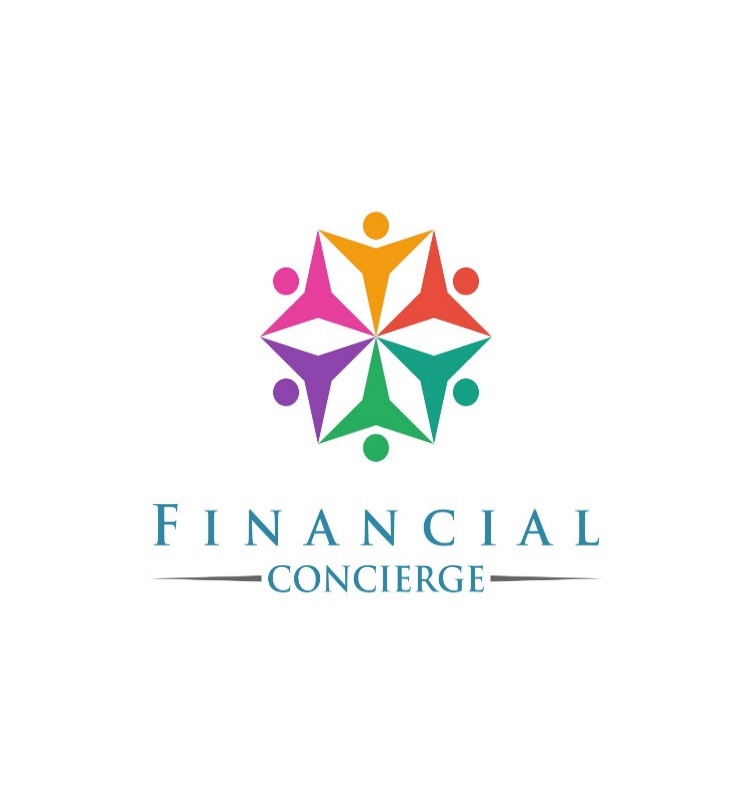 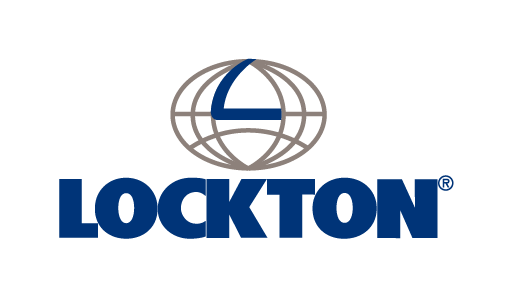